Forelesning  nr.2 analog elektronikkIN 1080 Mekatronikk
Nettverkstopologier
Kircchhoffs strøm- og spenningslover
Parallelle og serielle kretser
Nettverkstopologier
Man har sjelden kretser med bare én kilde og ett  element

Når vi skal analysere eller designe større kretser trenger vi å vite hvordan de ulike delene er koblet sammen, dvs topologien:

Nettverk: Samling av elementer koblet sammen (annet ord for krets eller delkrets)
Node: Punkt hvor to eller flere elementer er koblet sammen (med null motstand)
Sti: Vei mellom to noder gjennom et nettverk hvor en node besøkes kun én gang
Løkke: Samme som lukket sti: Sti hvor start- og sluttnode er identisk
Gren: Sti som består av ett enkelt element og nodene i hver ende
Lineært nettverk: Krets som bare består av komponenter med lineær I-V karakteristikk
2
IN1080 Mekatronikk
Nettverkstopologier (forts)
Topologien til en lineær krets kan si noe om hvilke teknikker vi kan bruke for å analysere den:
Kirchhoffs spenningslov: brukes for å finne spenninger over elementer i løkker
Kirchhoffs strømlov: brukes for finne strømmer ut av eller inn i noder
Branch current: Finner uttrykk for strømmene i grener eller stier
Mesh current: Finner strømmene rundt løkker
Nortons teorem og Thevenins teorem brukes for å forenkle lineære nettverk
Superposisjon: Summering av bidrag fra enkelt-kilder i et nettverk 
Millmans teorem: omforming av nettverk til en type som lettere lar seg analysere

Hvis kretsen består av ikke-lineære elementer (transistorer eller dioder) kan teknikkene over bare benyttes på de delene som er lineære
I praksis brukes man simuleringsverktøy, f.eks LTSpice for å analysere større kretser
I IN1080 bruker vi Kirchhoffs lover, superposisjon, og Nortons og Thévenins teoremer
3
IN1080 Mekatronikk
Eksempel på krets/nettverk
gren
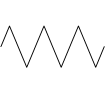 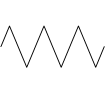 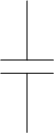 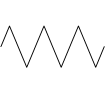 løkke
node
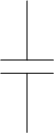 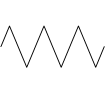 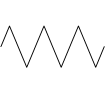 sti
4
IN1080 Mekatronikk
b
a
Spørsmål
Gitt kretsen over til høyre:

1) Hva kan denne kretsen også kalles?
2) Hvor mange noder har den?
3) Hvor mange elementer har den totalt?
4) Hvor mange hhv aktive og passive elementer har den?
5) Hva kalles topologien til delen som ligger innenfor sirkelen til venstre (del a)?
6) Hva kalles topologien til delen som ligger innenfor sirkelen til høyre (del b)? 
7) Hvor mange løkker har kretsen totalt?
8) Hva kalles tilkoblingspunktene mellom a og b?
9) Er kretsen lineær eller ikke-lineær?
5
IN1080 Mekatronikk
Serielle kretser
En seriell krets har 
minst én kilde og/eller ett element og 
én felles løkke som strømmen går igjennom (samme strøm går gjennom alle elementer)






Spørsmål
1) Hvor mange aktive og passive elementer har kretsene over?
2) Hvor mange noder har kretsene?
3) Hva er den funksjonelle forskjellen mellom dem?
4) Hva er sammenhengen mellom strømmene som går gjennom R1, R2, R3 og kilden Vs?
5) Hvis vi ønsker å måle strømmen som går i kretsen: hvor må vi gjøre dette?
R1
R1
R2
VS
R2
VS
R1
R2
R3
R3
VS
R3
6
IN1080 Mekatronikk
Total resistans i serielle kretser
Den totale resistansen i en seriell krets er lik summen av resistansen til enkeltelementene






Den totale resistansen for N resistanser i serie er Rtot=R1+R2+....+RN
Rtot=0.68 kΩ  + 1.5 kΩ + 2.2 kΩ  = 4.38 kΩ
R1, R2 og R3 kan erstattes av én resistor Rtot
7
IN1080 Mekatronikk
Kirchhoffs spenningslov (KVL)
En krets kan består av mer enn én kilde
F.eks har batteridrevne kretser har ofte flere batterier koblet i serie,
Lommelykt med 1,5 v enkeltbatterier, eks AA- eller AAA-størrelse





Elbilbatterier, f.eks Li-Ion med 3,6 v enkeltceller






Kirchhoffs spenningslov kan brukes for å finne den totale spenningen
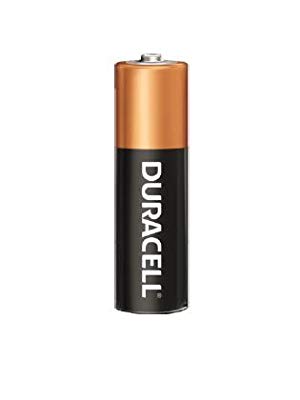 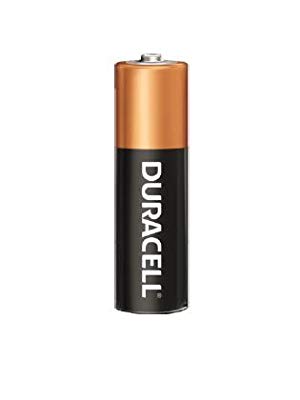 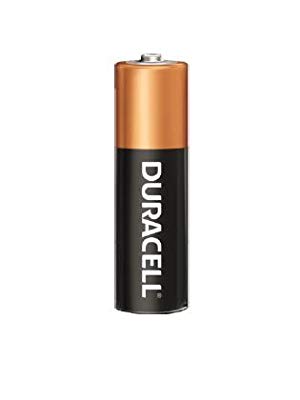 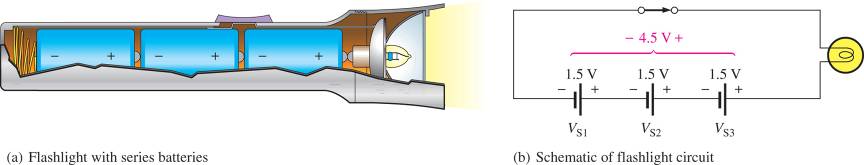 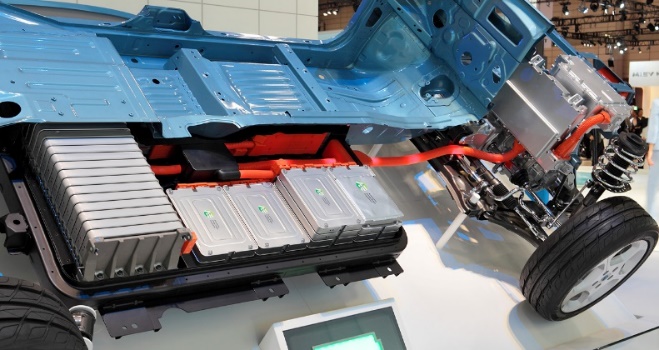 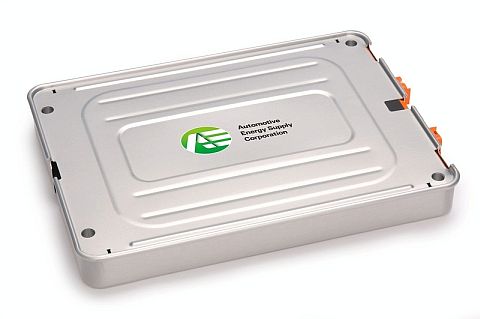 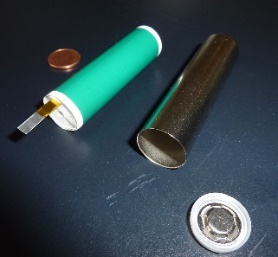 8
IN1080 Mekatronikk
Kirchhoffs spenningslov (forts)
K2
A
B
KVL: ”Den algebraiske summen av spenningene rundt  en løkke er 0”
+                      -
vK2
-



+
-



+
K1
K3
Node
vK1
vK3
vK3
K4
D
C
-                      +
vK4
Vilkårlig kretselement
Energien som kreves for å flytte en ladning mellom to noder er uavhengig av hvilken vei som velges gjennom kretsen
9
IN1080 Mekatronikk
Kirchhoffs spenningslov (forts)
K2
Velger en retning (med eller mot klokka) gjennom løkken:
Hvis  man treffer på «+» på et element først, settes spenningen som positiv
Hvis man treffer på «–» på et element først, settes spenningen som negativ
A
B
+                      -
vK2
-



+
-



+
K1
K3
vK1
vK3
vK3
K4
D
C
-                      +
vK4
10
IN1080 Mekatronikk
Kirchhoffs spenningslov (forts)
K2
A
B
+                      -
vK2
-



+
-



+
K1
K3
vK1
vK3
vK3
K4
D
C
-                      +
vK4
Starter i node A og går med klokken:
11
IN1080 Mekatronikk
Kirchhoffs spenningslov (forts)
Samme energi kreves for å flytte en ladning fra A → B → C , som fra A → D → C
K2
A
B
+                      -
vK2
-



+
-



+
K1
K3
vK1
vK3
vK3
K4
D
C
-                      +
vK4
12
IN1080 Mekatronikk
Spenningsøkning og -deling
Ved å koble spenningskilder i serie kan man øke spenningen

Andre ganger ønsker man å redusere spenningen med en bestemt faktor uten å endre spenningskilden

Dette kan gjøre med en spenningsdeler
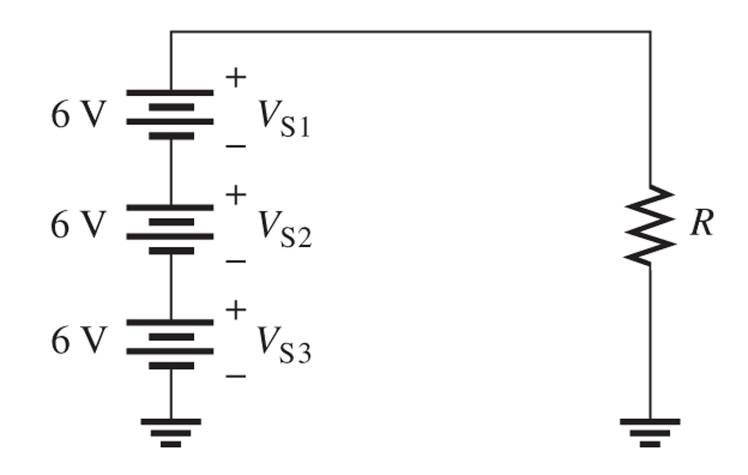 13
IN1080 Mekatronikk
Spenningsdeling (forts.)
Ønsker å finne et uttrykk for spenningene VR1 og VR2 som funksjon av Vs , R1 og R2 (og ikke av strømmen i)
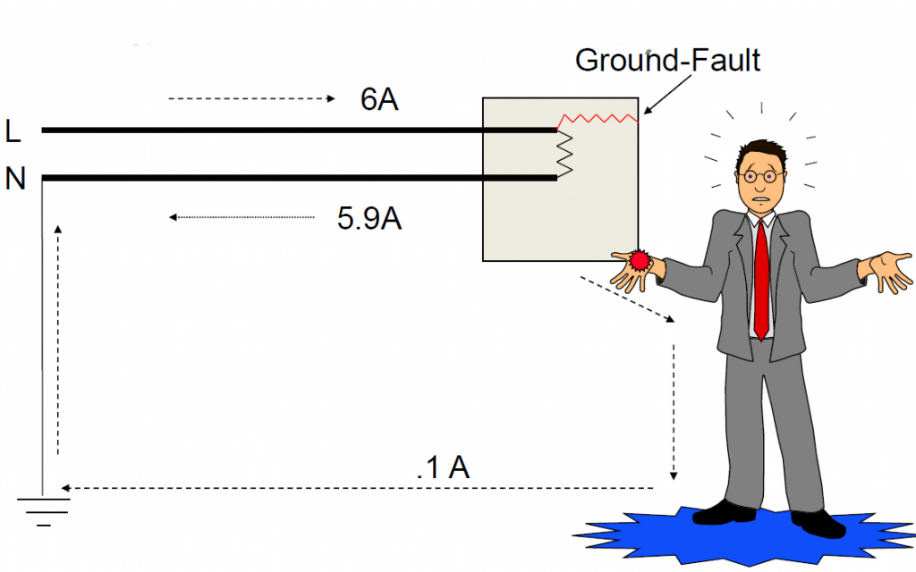 R1
R2
i
+       -
+       -
vR1
vR2
vs
Motstanden med høyest impedansverdi har størst spenningsfall!
14
IN1080 Mekatronikk
Spenningsdeling (forts.)
Gitt en krets med n motstander, total resistans RT=R1+R2+...+Rn og spenning Vs

Da er spenningsfallet over motstand Rx gitt av formelen
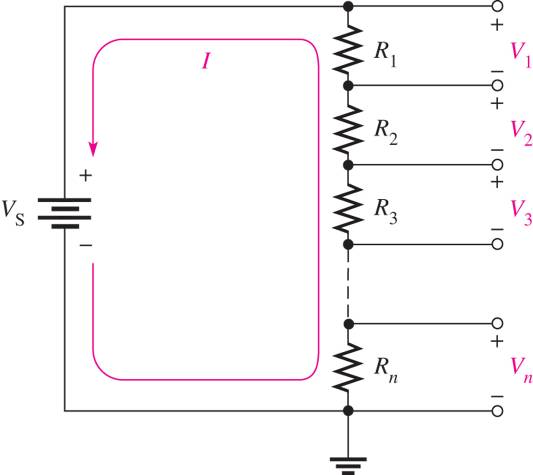 15
IN1080 Mekatronikk
Variabel spenningsdeling
Et potentiometer varierer spenningsdelingen mekanisk:
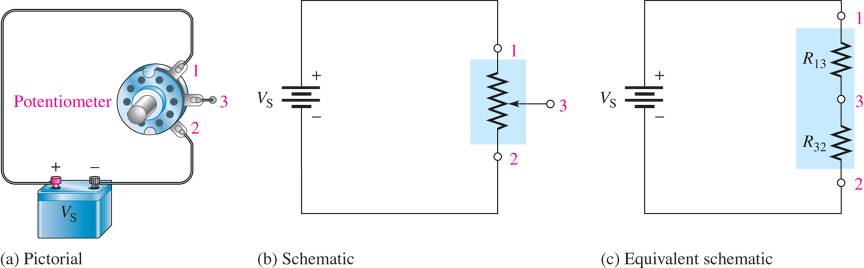 Sett fra Vs er den totale resistansen RT = R13+R32 konstant, mens forholdet mellom R13 og R32 varierer
16
IN1080 Mekatronikk
Kirchhoffs strømlov (KCL)
Den algebraiske summen av alle strømmene som går inn mot (eller ut av) en node er lik 0
 Spørsmål: Gi en intuitiv begrunnelse for at dette må være riktig
i1
i2
i3
i4
17
IN1080 Mekatronikk
Kirchhoffs strømlov (KCL) forts.
Det generelle tilfellet er gitt av



Det må defineres en referanseretning på strømmene: 
Enten
Strømmer inn er positive og strømmer ut negative
Eller
Strømmer inn er negative og strømmer ut positive
18
IN1080 Mekatronikk
Oppgave
i1
i2
i3
i4
Spm 1: Finn verdien til i1 når i2 = 2A, i3= -3A og i4 = 0,5A

 Spm 2: Anta nå at strømretningene på bildet er korrekte: Hvilke verdier har i1 ,i2, i3 og i4 i dette tilfellet?
19
IN1080 Mekatronikk
Parallellkrets
En parallellkrets har mer enn én strømvei mellom terminalene på en spenningskilde






Strømmene gjennom hvert element kan være ulike, men alle elementene har samme spenning over seg
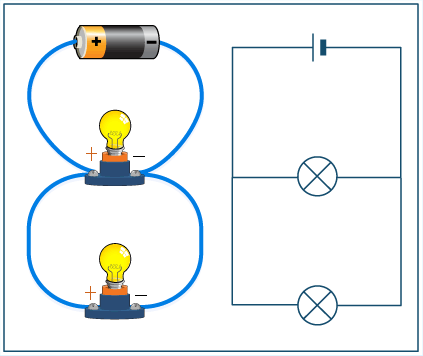 -
20
IN1080 Mekatronikk
Resistorer i parallell
Resistorer er koblet i parallell hvis endepunktene er koblet sammen i det samme nodeparet






En krets kan ha resistorer som lokalt sett er parallelle (eventuelt serielle), og del av en større krets som verken er parallell eller seriell
21
IN1080 Mekatronikk
Ekvivalent  parallellmotstand – 2 resistorer
Req
R1
i1
vs
i
i2
vs
i
R2
22
IN1080 Mekatronikk
Ekvivalent  parallellmotstand – 3 resistorer
Benytter samme teknikken som for 2 parallelle resistorer:
R1
i1
R2
vs
i2
Req
i
R3
i3
vs
i
23
IN1080 Mekatronikk
Samlet resistans i en parallellkrets
Den samlede resistansen RT i en parallellkrets med n resistorer er lik summen av den inverse av resistansen til hvert enkelt element



Konduktansen til en parallellkrets er lik summen av konduktansen til enkeltelementene:
24
IN1080 Mekatronikk
Samlet resistans i en parallellkrets (forts)
Hvis alle n resistorer har samme Ohm-verdi R blir den totale resistansen i en parallellkobling 



Notasjonen for resistorer i parallell er
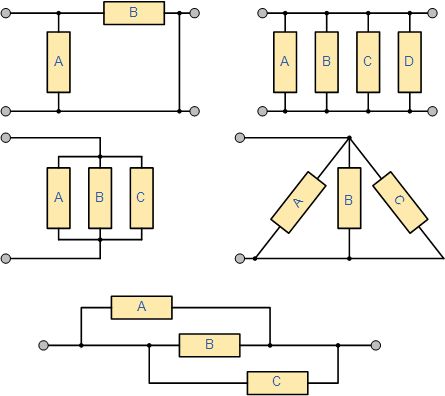 25
IN1080 Mekatronikk
Måling av spenning, strøm og resistans
Strøm, spenning og motstand kan måles med et multimeter
Vi måler spenningen over og strømmen gjennom et element
NB: Viktig at instrumentet IKKE påvirker måleresultatet.
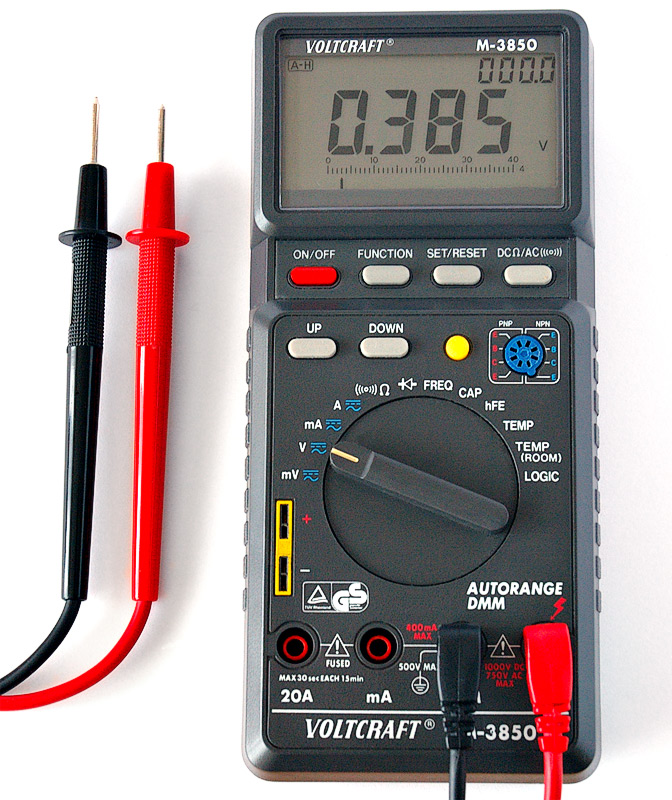 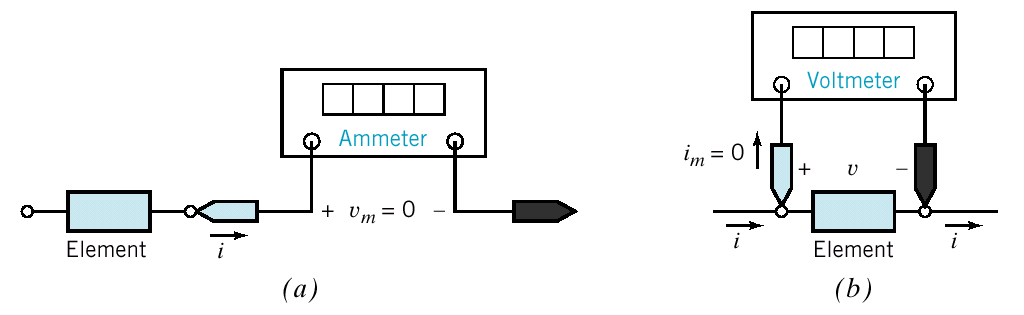 26
IN1080 Mekatronikk
Spenningsdeler med lastmotstand
Hvis en spenningsdeler brukes som forsyningsspenning til f.eks en resistor, vil spenningen synke





Spenningen Vout er nå

SidenR2 || R3< R2 , så synker Vout
+
VS
Vout
27
IN1080 Mekatronikk
Spørsmål
Vout
Spm 1: Hva er spenningen Vout hvis R3 ikke  er med?
Spm 2: Hva skjer med Vout når R3 er koblet inn?
Vout=R2/(R1+R2)*Vs ≈ 8,8v
Vout=(R2||R3)/(R1+R2||R3)*Vs ≈ 8,1v
28
IN1080 Mekatronikk
4.04 V
4.04 V
Påvirkning av spenningmåling
Et voltmeter som kobles i parallell med elementet som det skal måles spenning over, vil innføre en parallellmotstand
Spm 1: Hva er den (teoretiske) spenningen i noden mellom R1 og R2 uten voltmeter ( målt til jord)?
Spm 2: Hvordan forklarer du målingen som vises?
Spm 3: Hva skjer hvis det brukes to voltmetre som måler spenningen over R1 og R2 samtidig?
29
IN1080 Mekatronikk
Strømdeling
Noen ganger trenger man å dele en strøm på en konstant faktor
R1
i1
i
i2
vs
R2
30
IN1080 Mekatronikk
Strømdeling (forts)
Uttrykket for strømdeling kan generaliseres til å gjelde n parallellkoblede grener




Strømmen Ix gjennom én gren er gitt av


Samtidig er VS gitt av den totale strømmen IT ganget med den totale resistansen RT
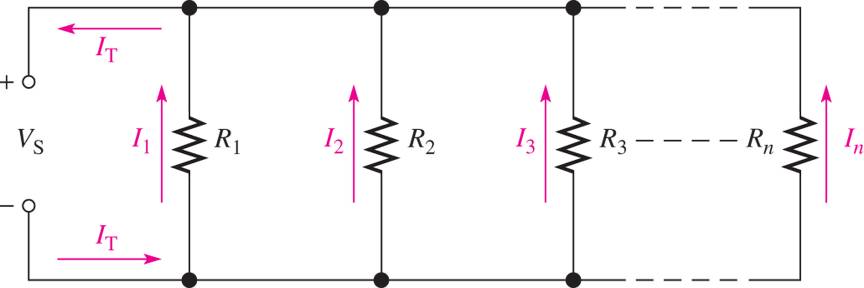 31
IN1080 Mekatronikk
Seriell-parallellkretser
De fleste kretser er en blanding av serie- og parallell-koblede elementer

Man ønsker nesten alltid å bruke færrest mulig komponenter

For å forenkle må man identifisere hvilke elementer som er i serie og i parallell, og benytte formlene for resistorer i hhv serie og parallell
32
IN1080 Mekatronikk
Seriell-parallellkretser (forts)
Kretser kalles ekvivalente hvis de har de samme elektriske egenskapene mellom et nodepar

Sett fra «utsiden» har krets A og B de samme elektrisk egenskapene (i dette tilfellet samme resistans)
A
B
33
IN1080 Mekatronikk
Seriell-parallellkretser (forts)
Målt mellom de røde terminalene er det ikke mulig å avgjøre hva som er forskjellen mellom disse kretsene
34
IN1080 Mekatronikk
Eksempel: Kretsanalyse
Finn spenningen vx i kretsen under






Forberedelse: Sett navn på relevante noder, løkker, strømmer, spenninger og elementer (iterativ prosess)
2A
10Ω
2Ω
+

-
vx
30V
10Ω
2Ω
ix
35
IN1080 Mekatronikk
Eksempel (forts)
R1
2A
10Ω
2Ω
A
+    -
+

-
L2
+

-
L1
vA
vx
30V
10Ω
2Ω
ix
Steg 1: Finn vA ved å bruke KVL på løkke L1:
36
IN1080 Mekatronikk
Eksempel (forts)
R1
2A
10Ω
2Ω
A
+    -
iR2
+

-
L2
+

-
L1
vA
R2
vx
30V
2Ω
10Ω
ix
Steg 3: Finn iR2 ved å bruke Ohms lov:
37
IN1080 Mekatronikk
Eksempel (forts)
iR3
R1
2A
10Ω
R3
2Ω
A
+    -
iR2
+

-
L2
+

-
L1
vA
R2
vx
30V
2Ω
10Ω
ix
Steg 4: Bruk KCL mot node A
38
IN1080 Mekatronikk
Eksempel (forts)
iR3
R1
2A
10Ω
R3
2Ω
A
+    -
+    -
iR2
+

-
+

-
L1
vA
R2
L2
vx
30V
2Ω
10Ω
ix
Steg 5: Bruk KVL på løkke L2


Bruker Ohms lov for å finne VR3 som da gir
39
IN1080 Mekatronikk
Eksempel (forts)
iR3
R1
2A
10Ω
R3
2Ω
A
+    -
+    -
iR2
+

-
+

-
L1
vA
R2
L2
vx
30V
2Ω
10Ω
ix
Vi fant den ukjente spenningen ved bruk av KVL, KCL og Ohms lov
Node og mesh-analyse (Nortons/Thévenins teoremer og  superposisjon) er mer systematiske metoder
For større kretser brukes simuleringsprogrammer, f.eks. SPICE
40
IN1080 Mekatronikk
Nøtt til neste gang
Gitt en krets som skal brukes til å lage 6 strømmer slik det er vist:








Hvis du bare har én motstandsstørrelse tilgjengelig, hvor stor må denne være for at du skal klare deg med så få motstander som mulig?
vs=32v
0,1A
1,6A
0,8A
0,4A
0,2A
0,1A
41
IN1080 Mekatronikk
Oppgave
Er A positiv eller negativ i forhold til B?
+
A
A
A
A
-v = 5V
-v = -5V
v =  -5V
v = -5V
-
Tilfelle 2)
Tilfelle 1)
B
B
B
B
-
+
+
-
Tilfelle 3)
Tilfelle 4)
42
IN1080 Mekatronikk
Oppgave
K2
Spm 1: Finn VK3 når VK1 = 2v, VK2 = 5v og VK4 = -4v









Spm 2: Hva skjer hvis VK3 =12v  VK1 = -2v, VK2 = -4v og VK4 =0v? Forklar hva som skjer rent fysisk.
A
B
+                      -
vK2
-



+
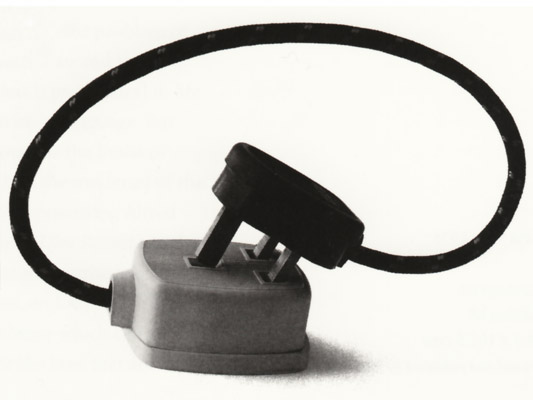 -



+
K1
K3
vK1
vK3
vK3
K4
D
C
-                      +
vK4
43
IN1080 Mekatronikk
Oppgave
Fra eksamen INF 1411 våren 2015
Spm 1: Hvor mange noder har kretsen? 
Spm 2: Hva er den totale resistansen hvis R=22kΩ?
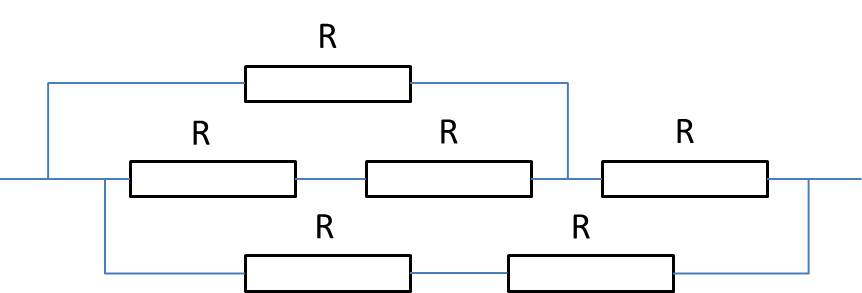 44
IN1080 Mekatronikk